Daniela Guadalupe López Rocha.
Jessica Anahí Ochoa Ramos.
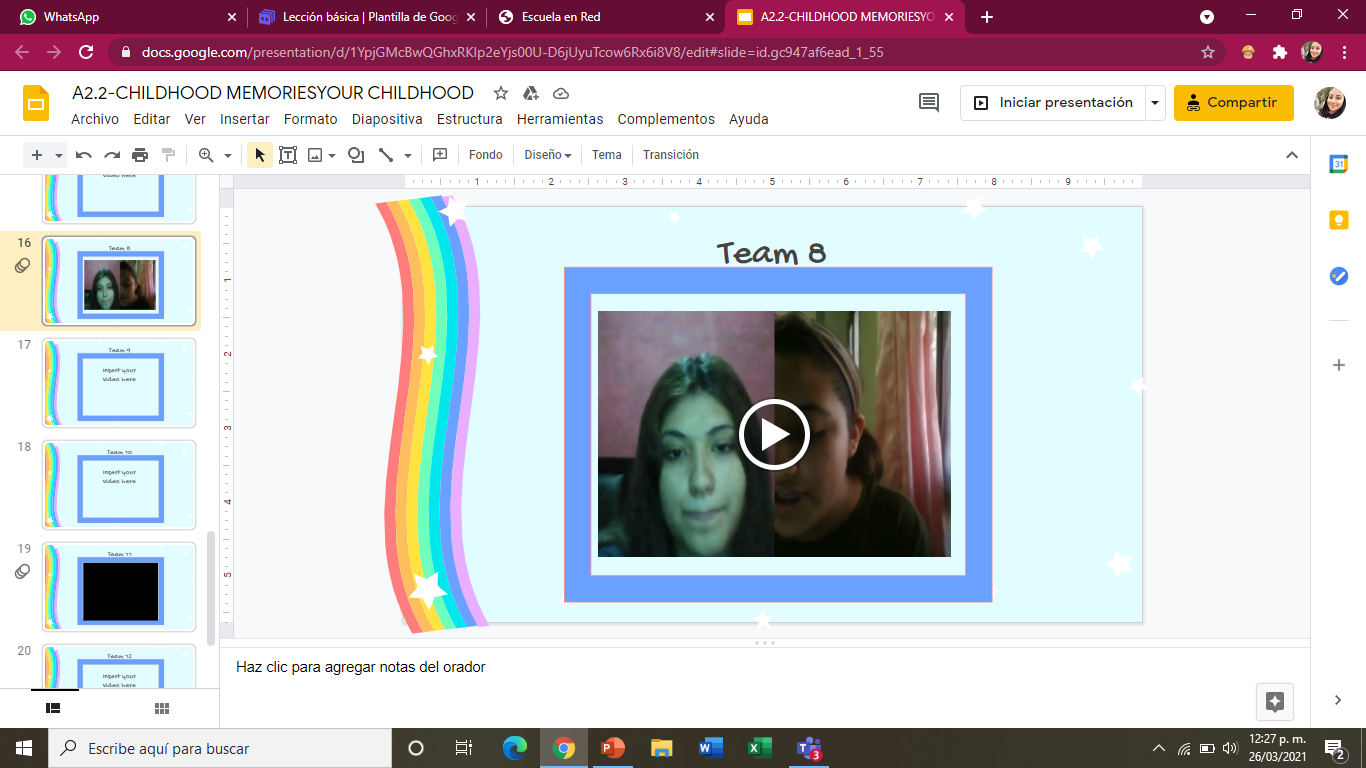 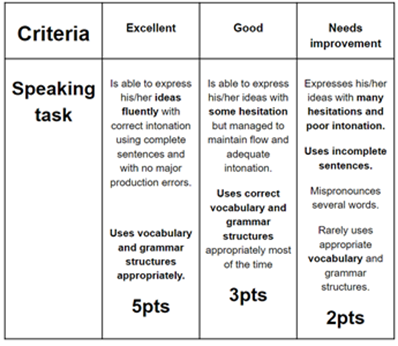 Daniela Guadalupe López Rocha.
Jessica Anahí Ochoa Ramos.